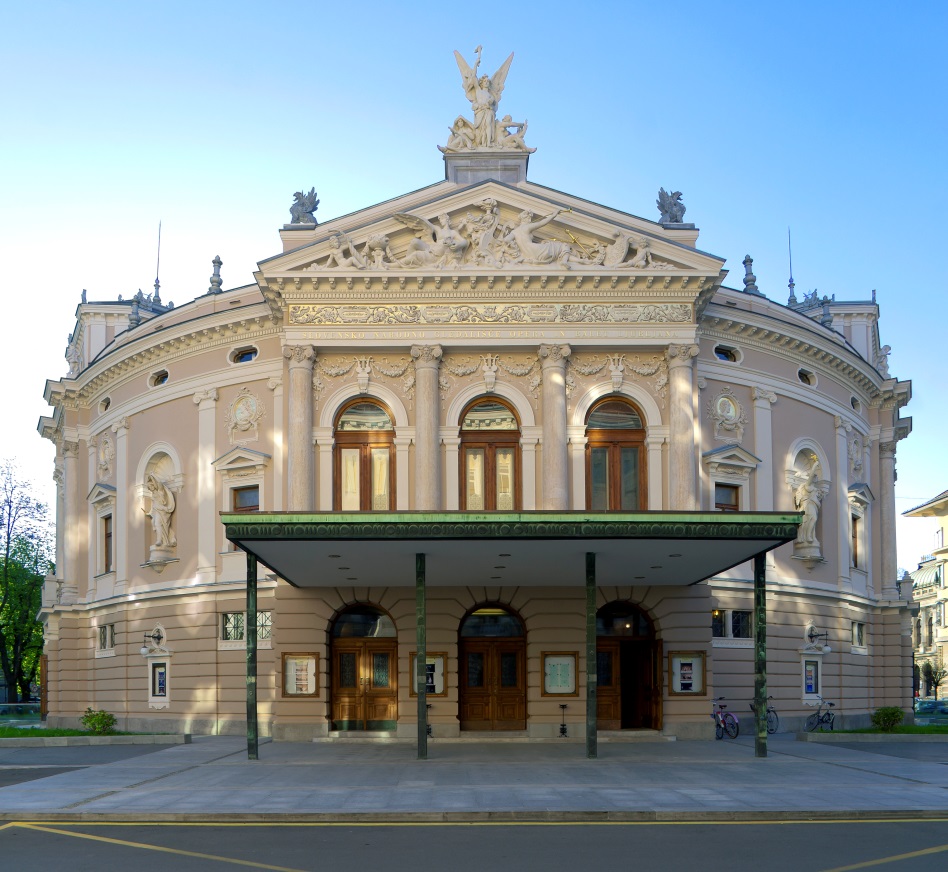 Ali poznaš stavbi na fotografiji?
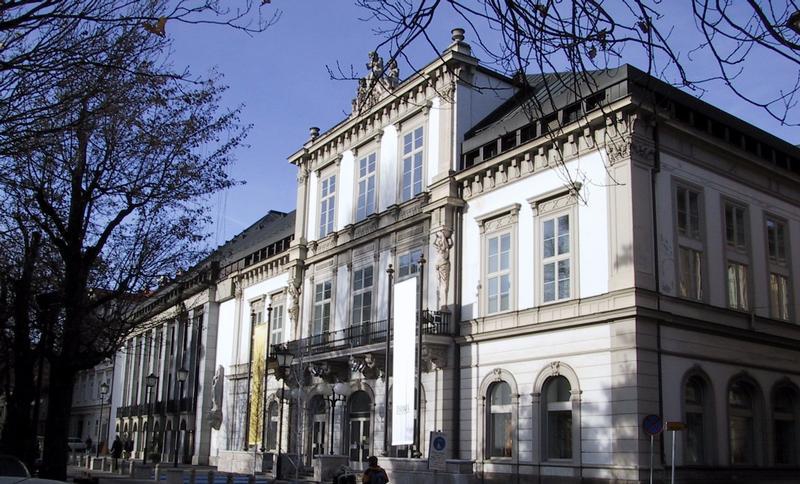 V  Sloveniji imamo dve zelo lepi operni hiši oz. operi in sicer v Ljubljani in v Mariboru.
Najbolj znana operna hiša:
Sydneyjska operna hiša se nahaja v Sydneyju, zvezni državi Novi Južni Wales v Avstraliji in je ena izmed najlepših in najznamenitejših zgradb iz 20. stoletja.
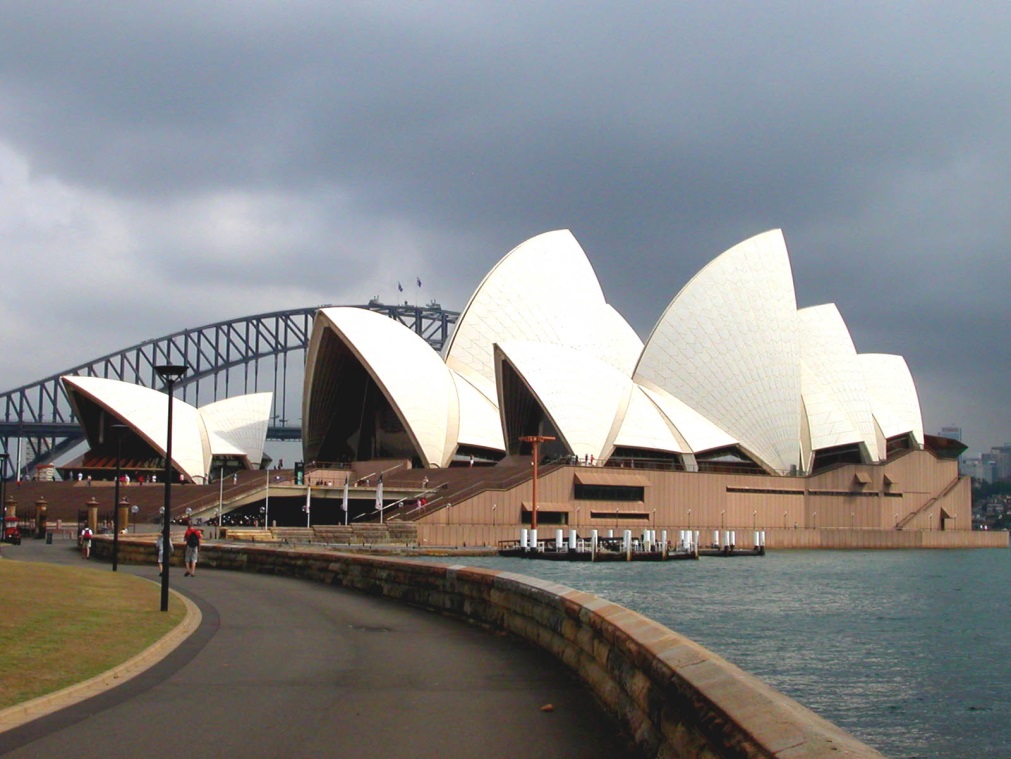 OPERA
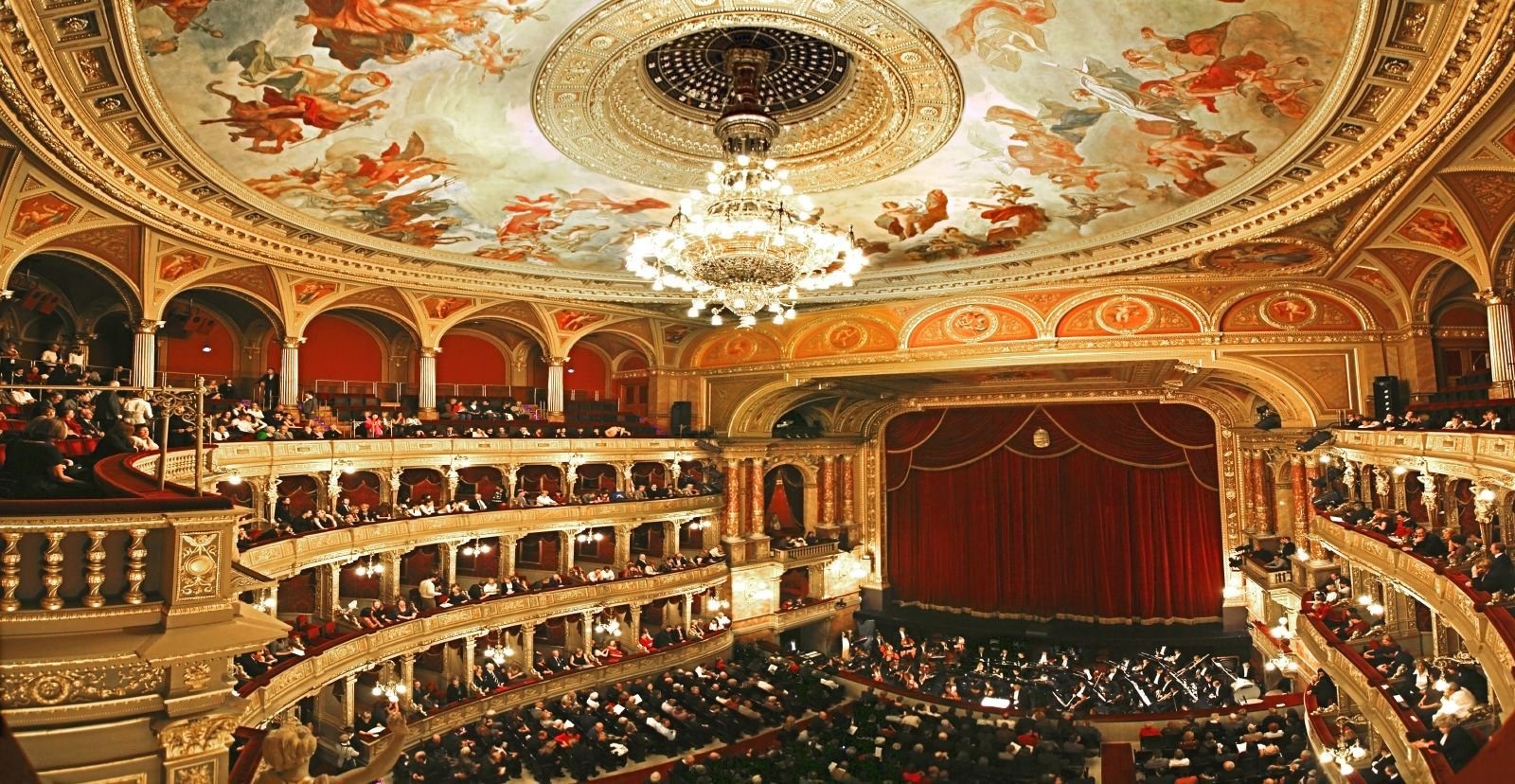 Razmisli ….

Kaj je opera?

Kdo nastopa v operi?

Kako nastopajo?
Opera je največje glasbeno-gledališko delo. Glasbeno: Nastopajoči pojejo, igrajo in plešejo.Odrsko: Dogaja se na gledališkem odru.Scensko: Dogaja se v gledališču, na odru je postavljena scena, pevci so oblečeni v kostume.
Opera: 
Petje
Ples
Igranje
Spremlja jih 
orkester
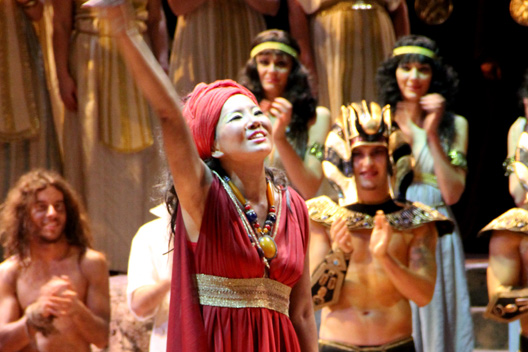 Nastopajo:
OPERNI PEVCI, OPERNI PEVSKI ZBOR, BALETNI PLESALCI, ORKESTER IN DIRIGENT. 

ZBOR OPERNIH PEVCEV (poje in spremlja soliste)
OPERNI PEVCI
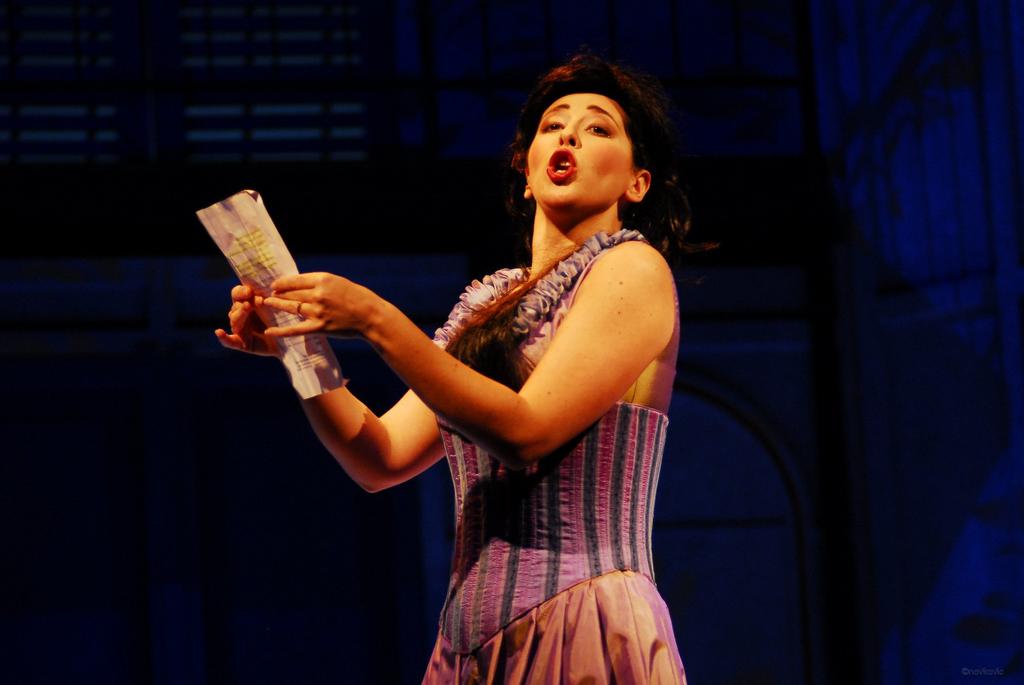 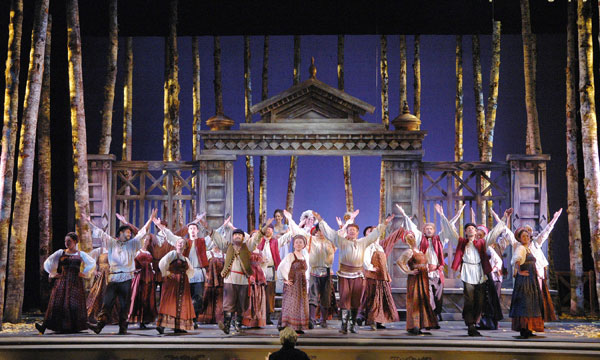 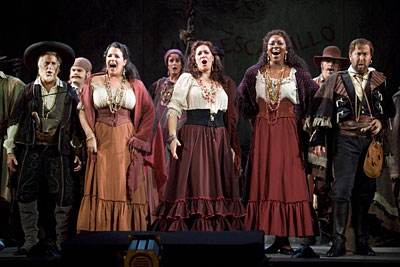 BALETNI PLESALCI (ni nujno)
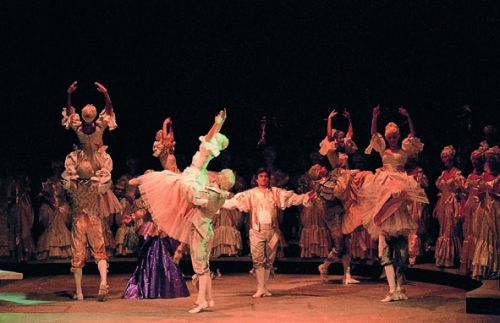 ORKESTER, KI GA VODI DIRIGENT
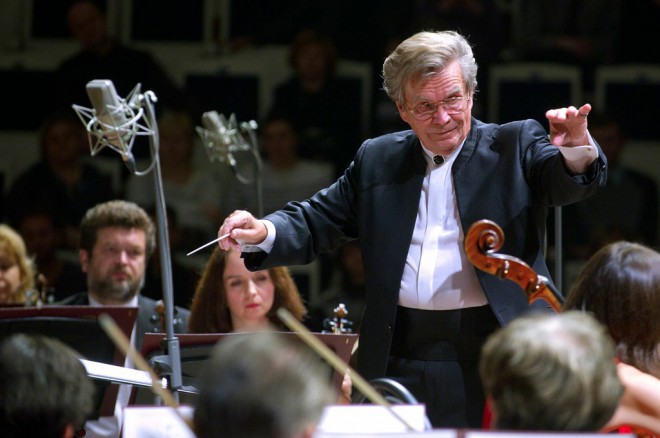 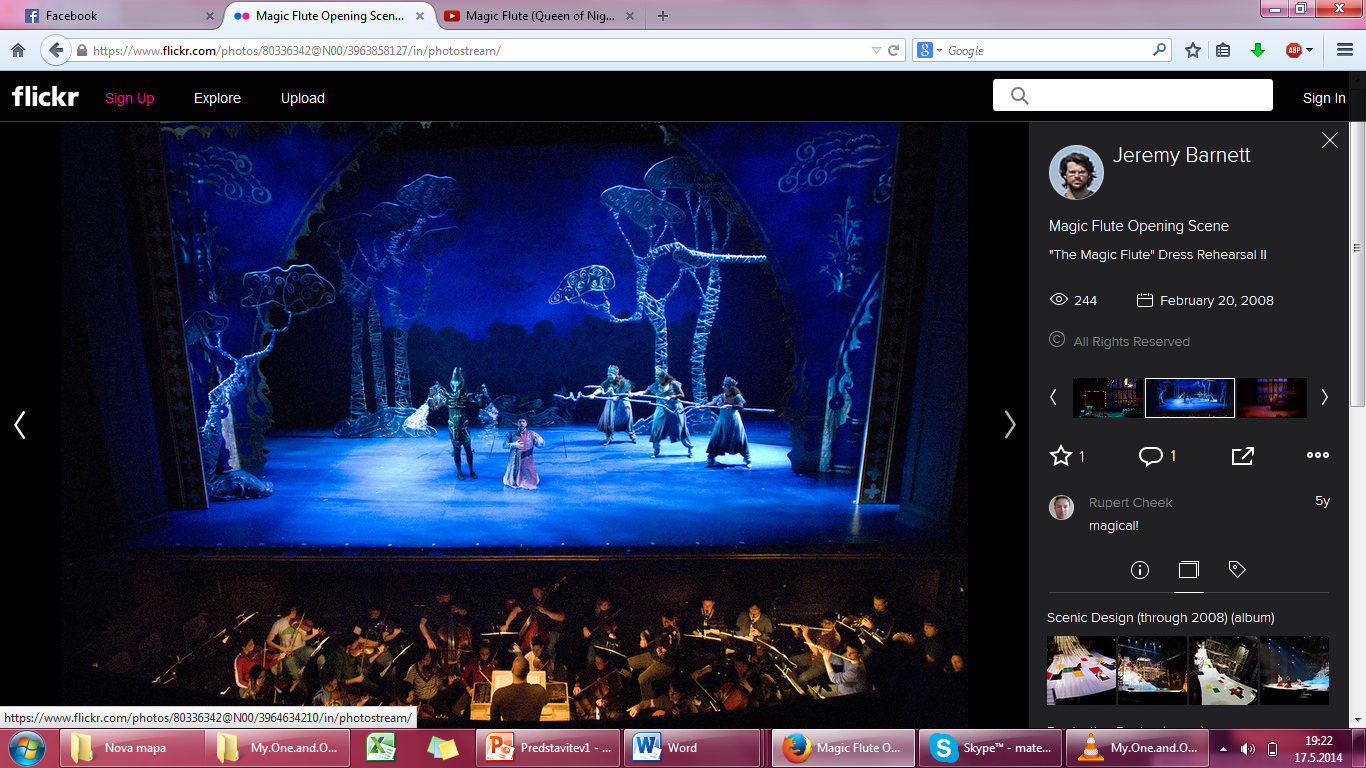 SCENA
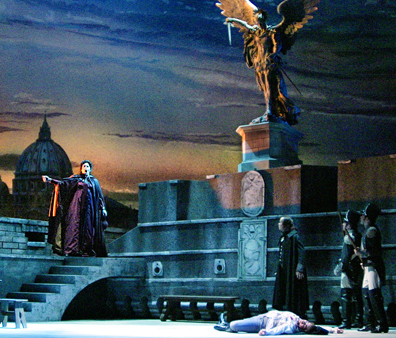 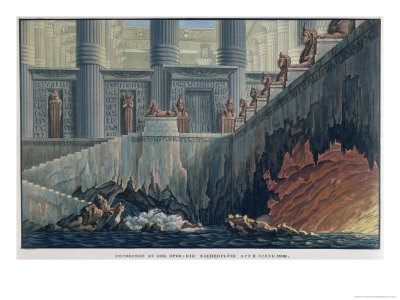 Tosca
Čarobna piščal
KOSTUMI
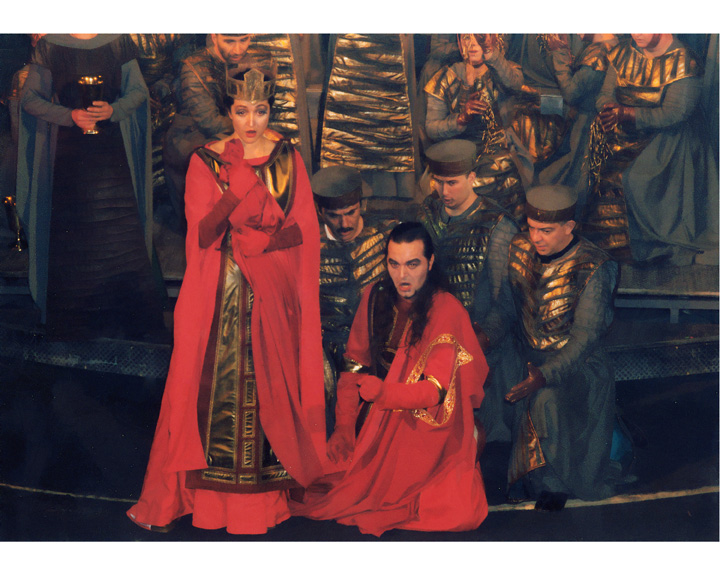 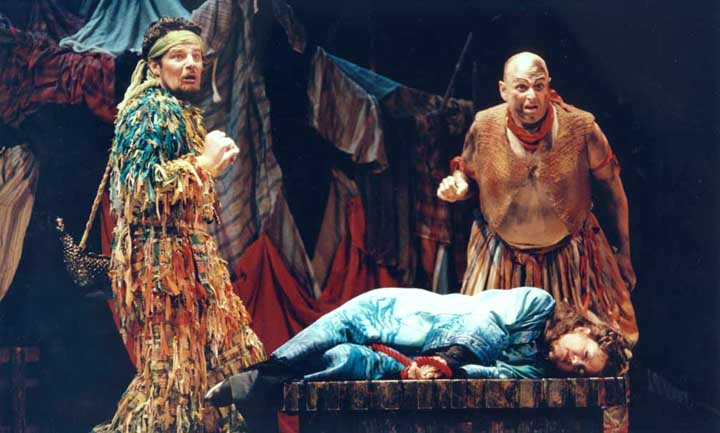 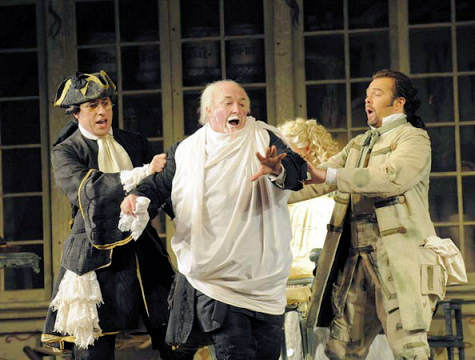 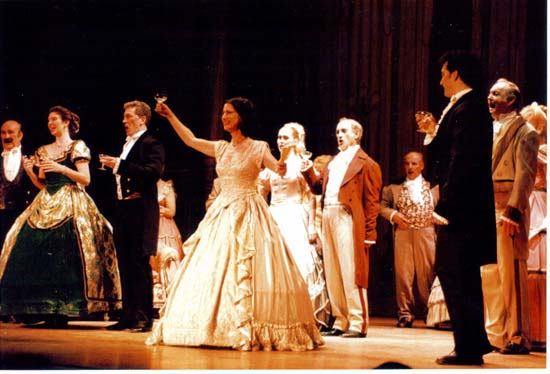 Scena
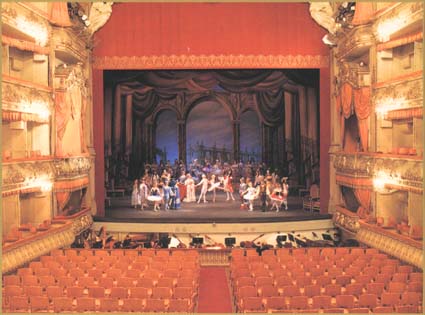 Oder
Lože
Parter
Jama
(orkester, dirigent)
NOTE, KI JIH UPORABLJAJO
 ORKESTER IN PEVCI =
OPERNO BESEDILO =
LIBRETO
PARTITURA
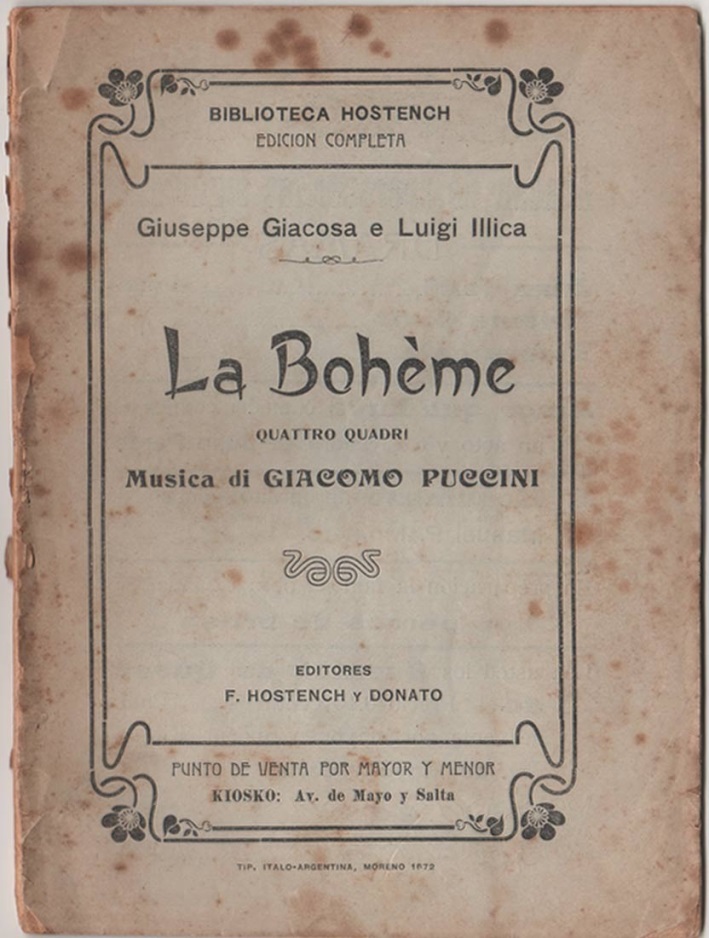 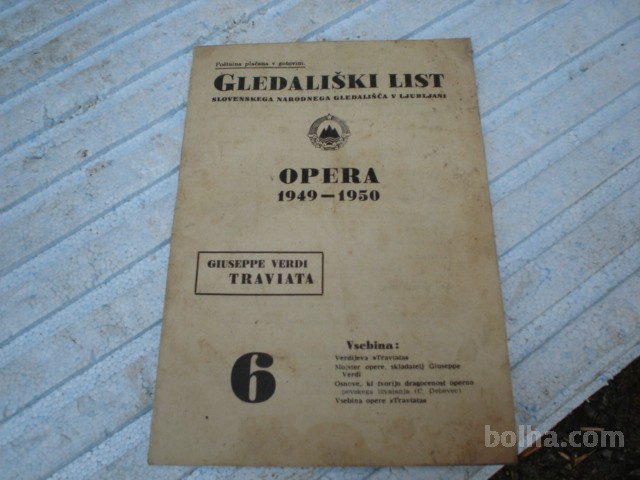 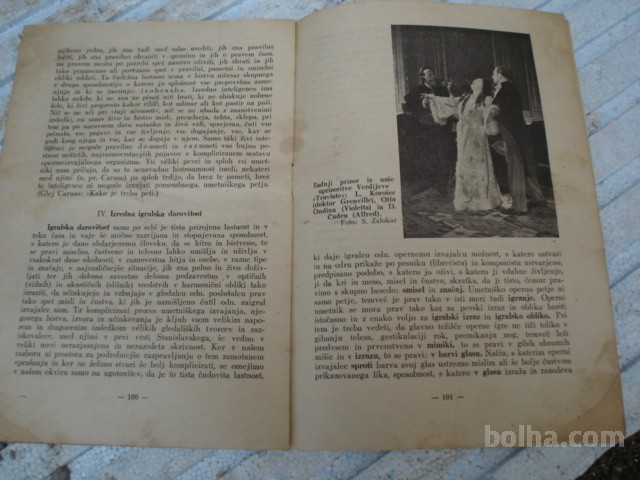 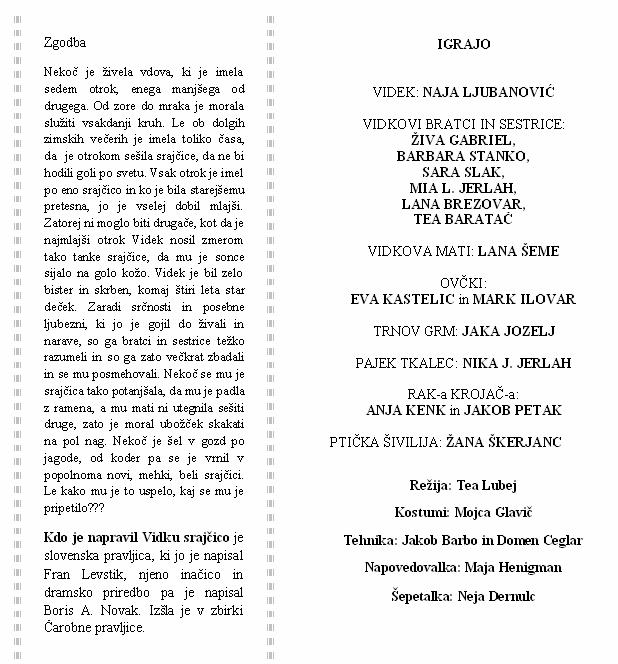 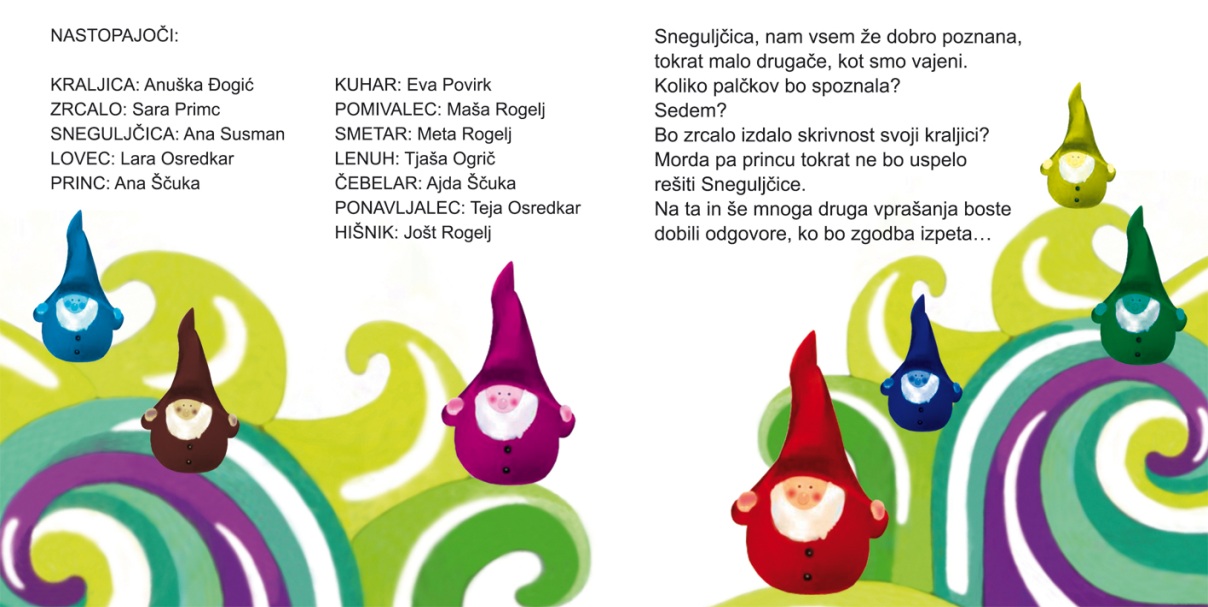 Prisluhni najbolj znanim operam (nekje so samo odlomki, nekje pa posnetek cele opere – ni ti treba poslušati vsega, samo malo preleti celoten posnetek ):


G. Verdi: La Traviata 
https://www.youtube.com/watch?time_continue=85&v=030dxHvP30U&feature=emb_title


W. A. Mozart: Čarobna piščal 
https://www.youtube.com/watch?time_continue=5&v=r-1_K_wDgbc&feature=emb_logo


G. Verdi: Nabucco
https://www.youtube.com/watch?v=JVdxqovI7wo


G. Rossini: Seviljski brivec
https://www.youtube.com/watch?v=SrPHHPdBQiY